IRI Climate Briefing: Apr. 20, 2023 Sub-seasonal Update
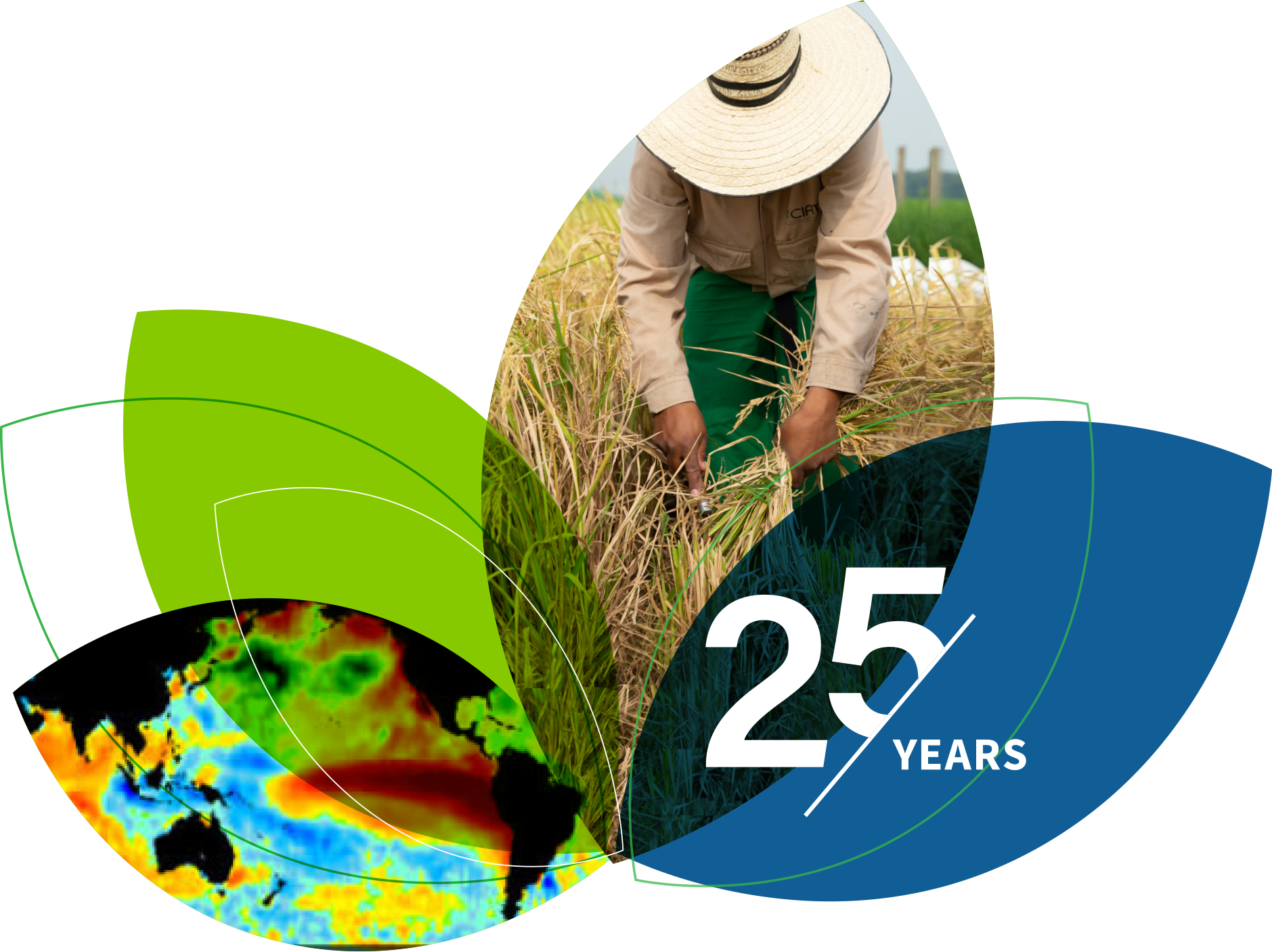 Bohar Singh
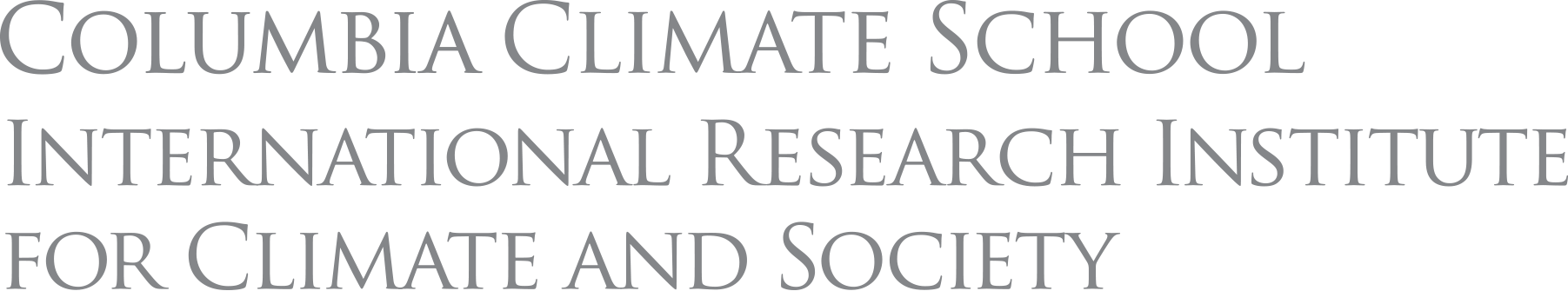 Sub-seasonal climate drivers: State of Climate
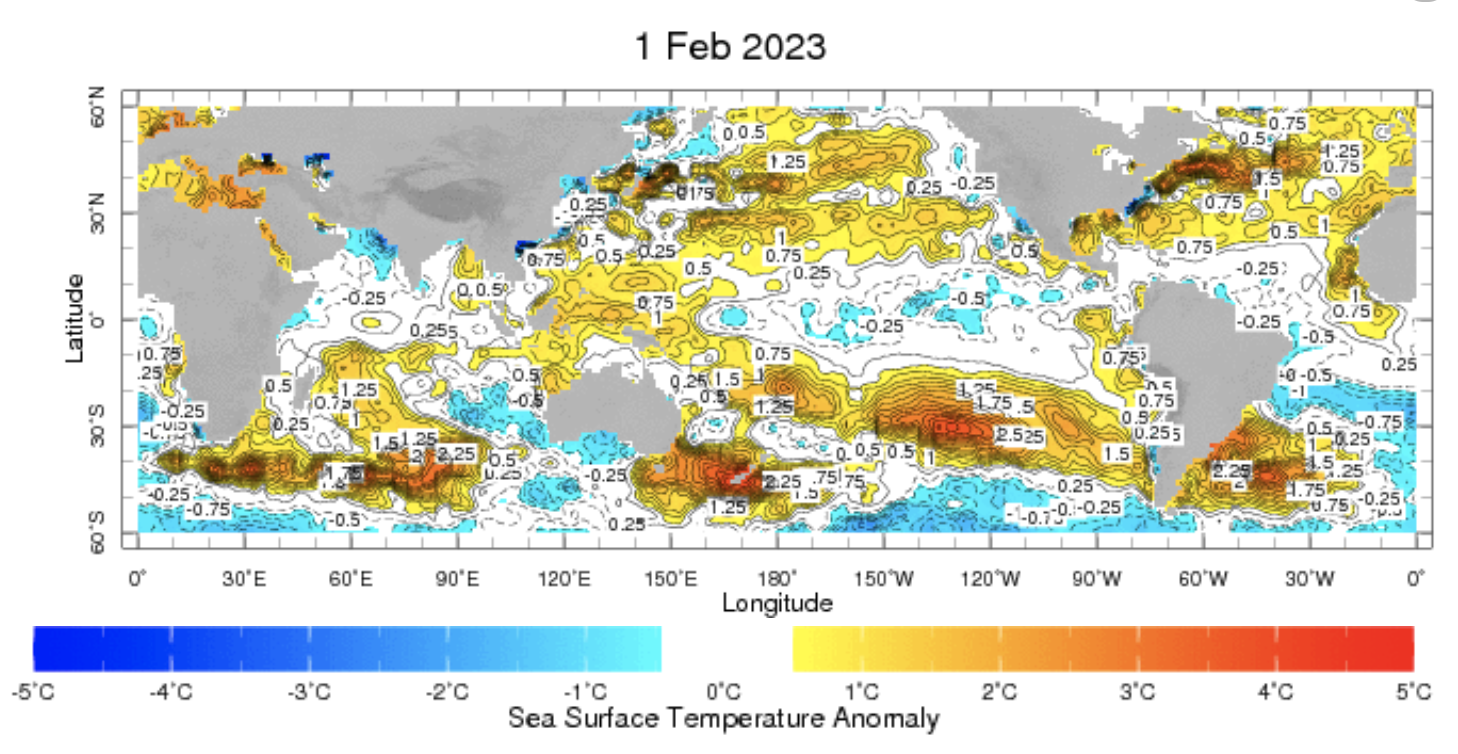 Cold anomalies in eastern and central Pacific are weaker as compared to previous month
Current and Past evolution of the MJOWheeler-Hendon Indices
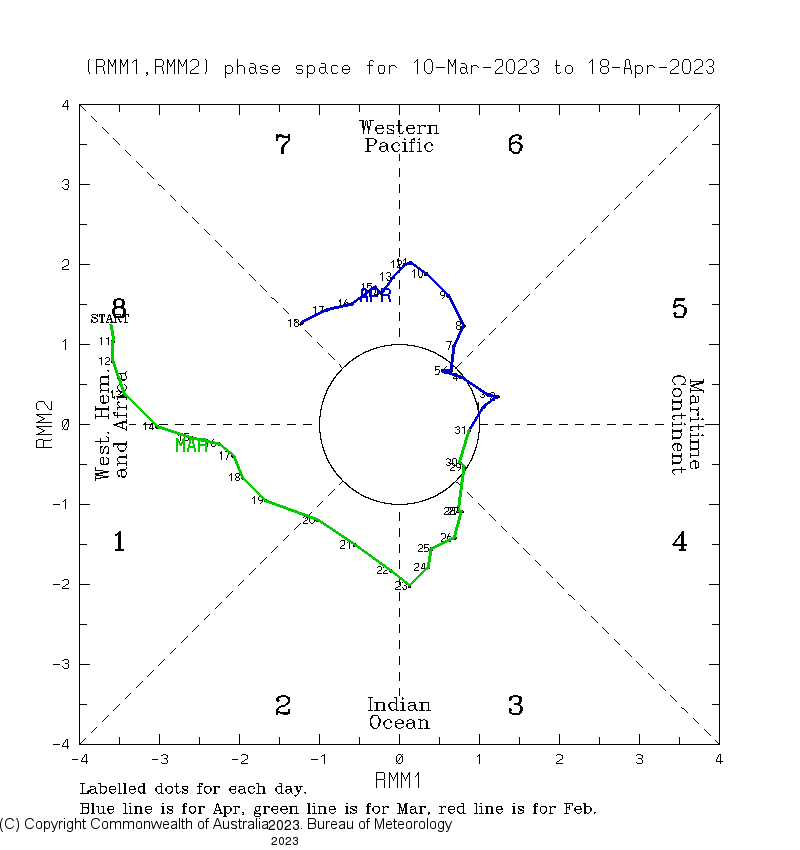 Currently MJO is in  active state since 6th April in west Pacific Ocean
State of the climate: Cloudiness and wave propagation
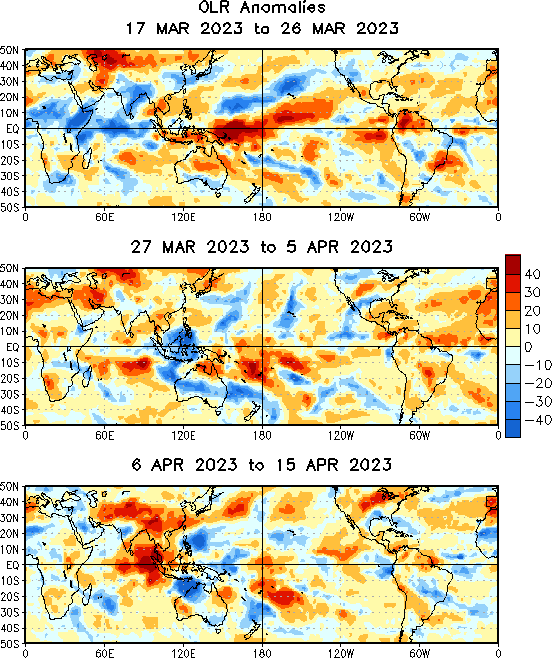 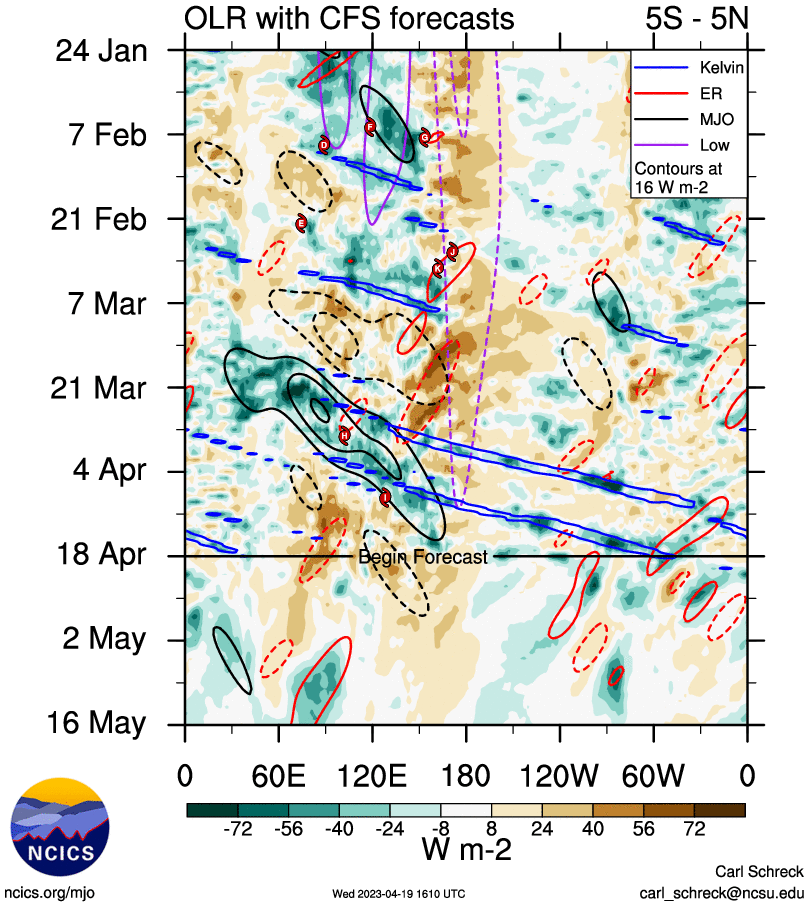 Source : CPC
However, convective phase is disrupted by Kelvin 
waves moving across the Pacific, and a persistent 
clear sky near the Date Line.
MJO is moved through the Indian Ocean and Maritime Continent since March
State of the climate : Circulation
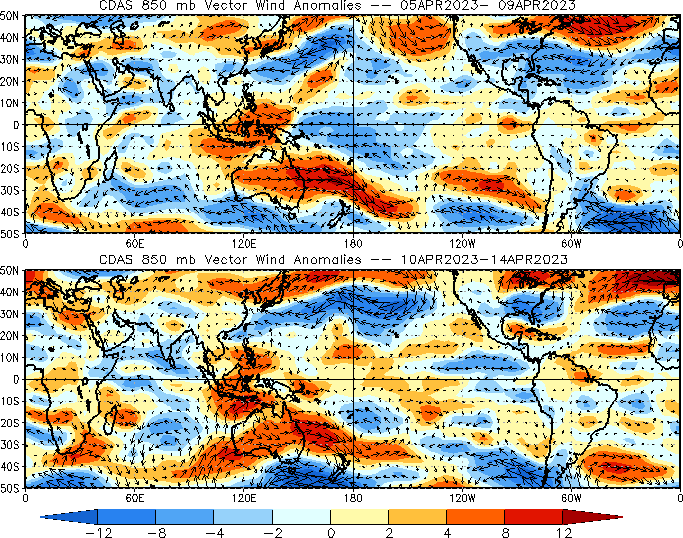 Trade wind regime over the Pacific is disrupted due to current MJO activity
State of the climate :Global IR
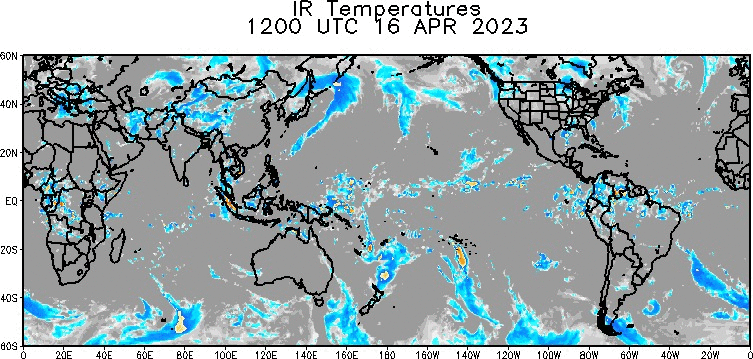 MJO scale convection currently ending in western Pacific ocean in phase 8
MJO impact resulted in to enhanced convective activity Observed over the western US
State of the climate: Cloudiness and circulation
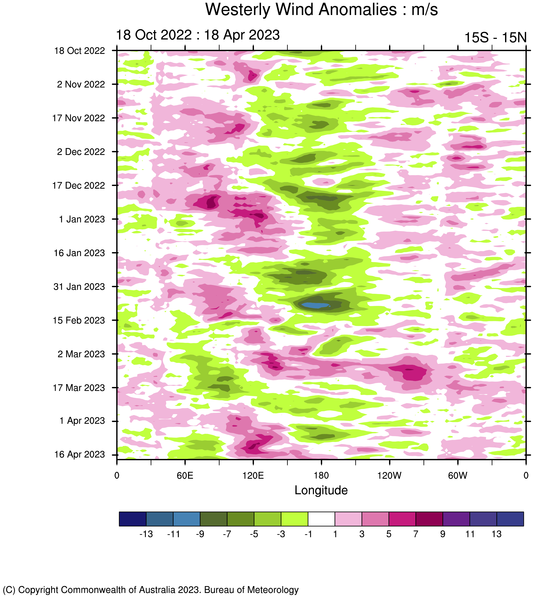 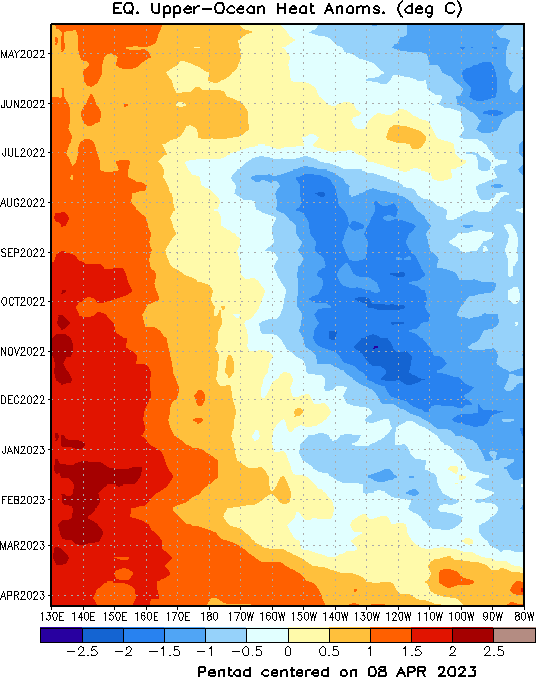 Due to episode of MJO related westerly wind burst (WWB) forced series of oceanic Kelvin wave
That leads to the expansion of warm pool eastward
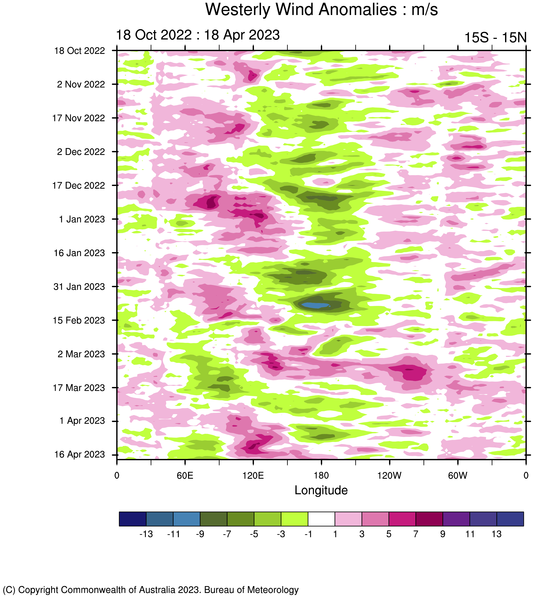 During March 2023, westerly wind have seen over entire central Pacific Ocean
WWB’s are making conditions favorable for El-Niño onset.
Forecast of MJO: Wheeler-Hendon Indices
MJO 15-day Forecast from NCEP GEFS model
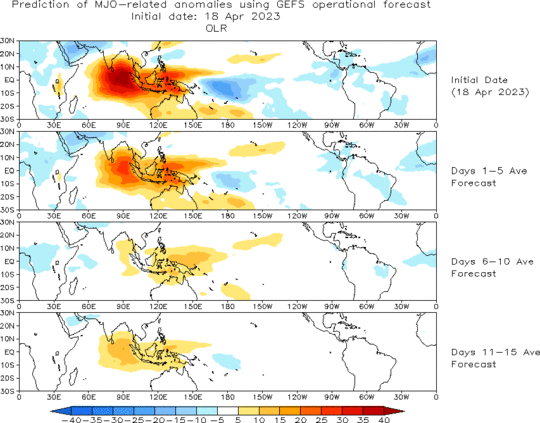 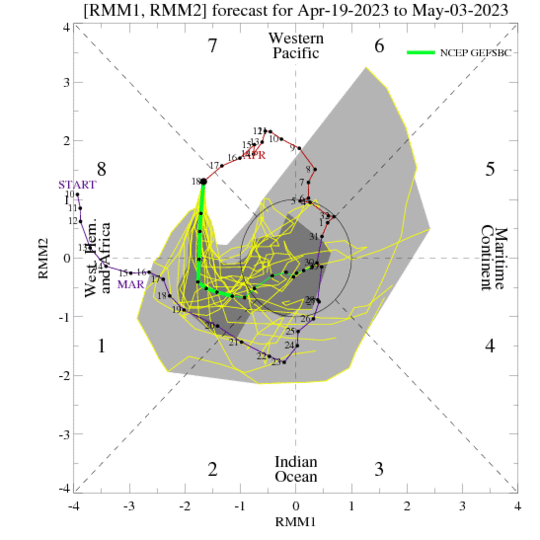 Another MJO is likely to be initiated in Indian Ocean  and current event is dying into phase 8
IRI Sub-seasonal Forecast: Precipitation (week 1)
Forecast issue date: Apr. 21st
Week:1 : ( 22nd  -28th Apr.)
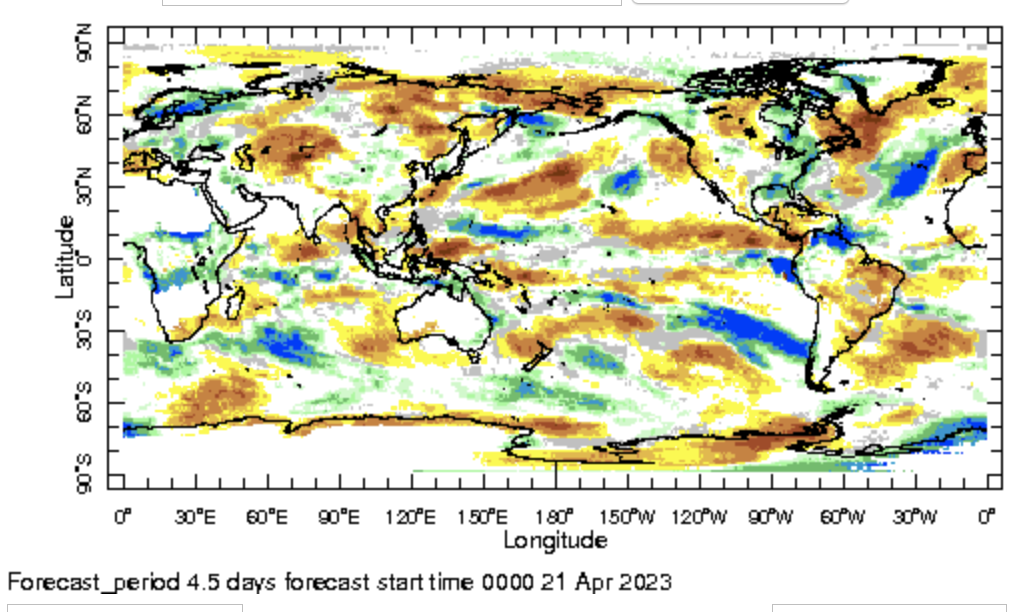 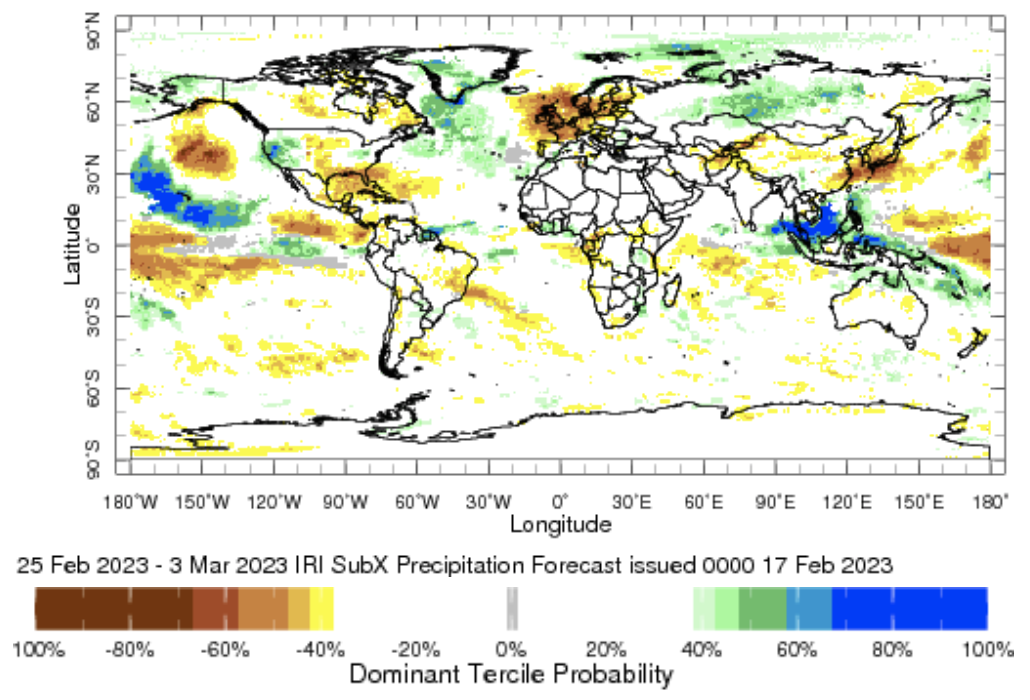 Above normal rainfall is likely over south-east and eastern United States, Central Africa
IRI Sub-seasonal Forecast: Precipitation (week 2 )
Forecast issue date: Apr. 21st
Week:2 : ( 29th Apr.-5th May.)
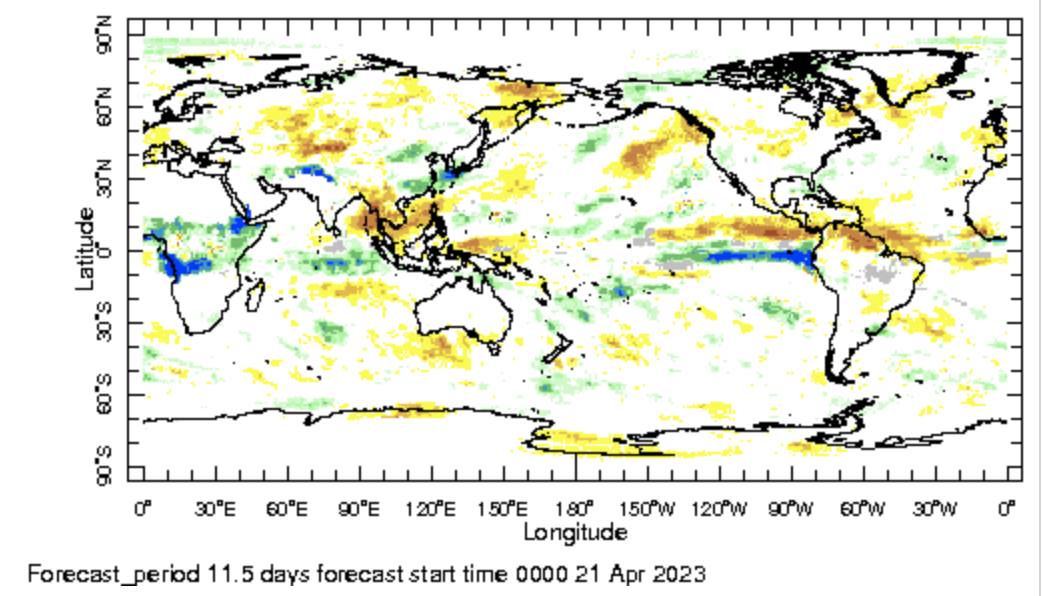 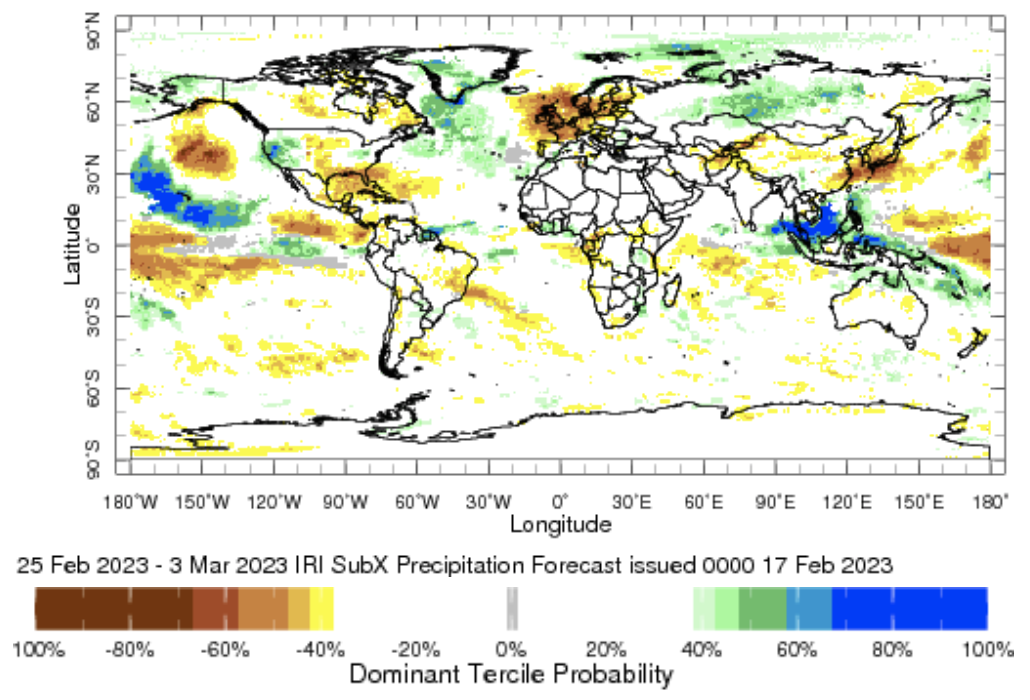 Above normal rainfall is likely over eastern tropical Pacific Ocean and central African region
IRI Sub-seasonal Forecast: Precipitation (week 3+4 )
Forecast issue date: Apr. 21st
Week:3-4 : ( 6th May.-19th Mar.)
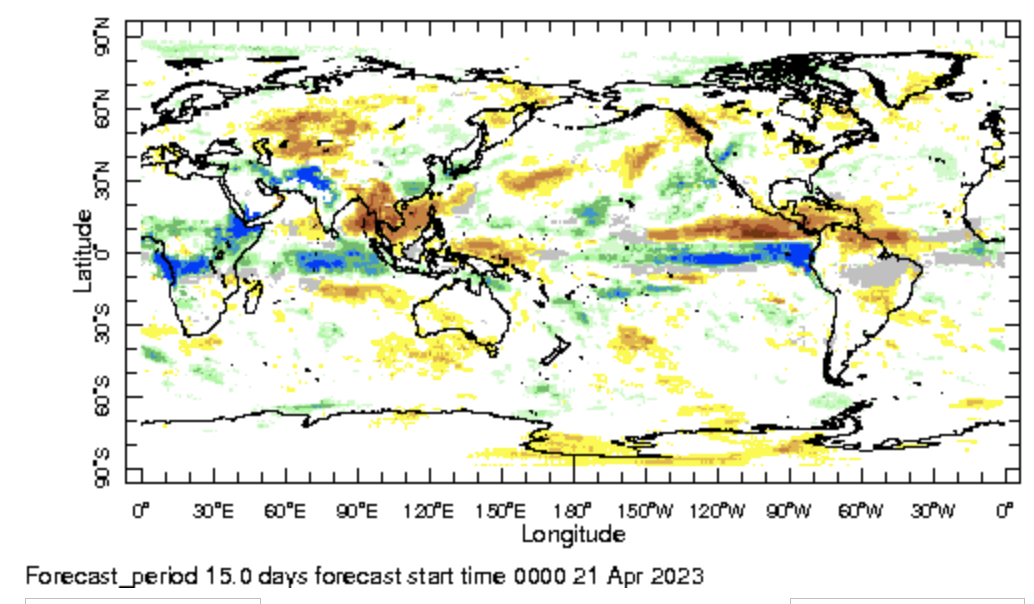 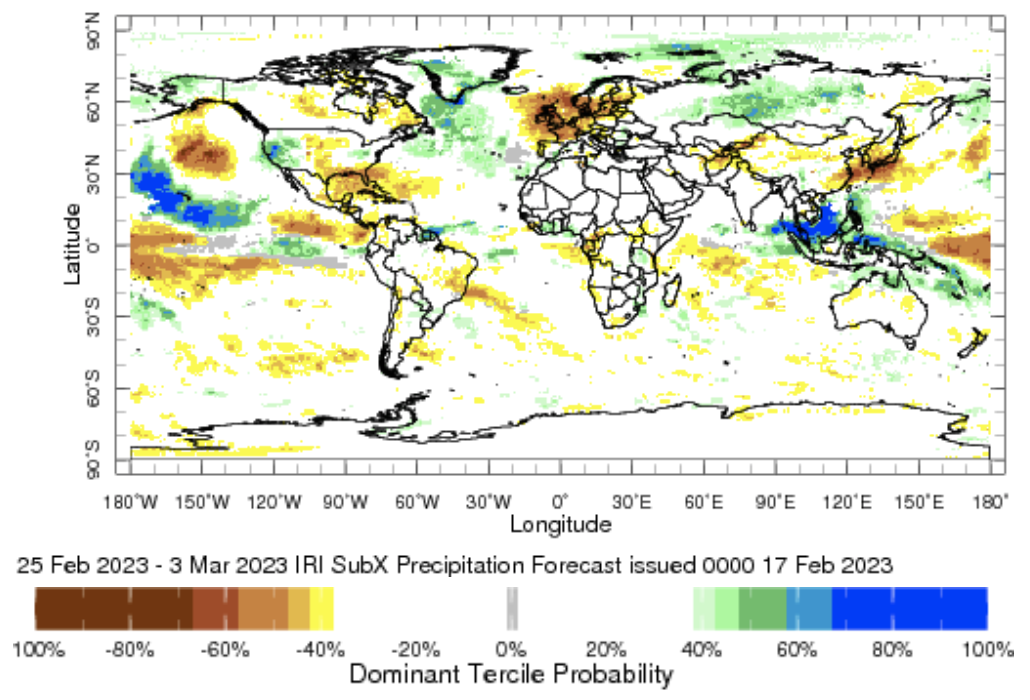 Above normal rainfall is likely over eastern tropical Pacific, central African region, northwest India and Pakistan
IRI Sub-seasonal Forecast : Near-Surface Temperature (week 1)
Forecast issue date: Apr. 21st
Week:1 : ( 22nd  -28th Apr.)
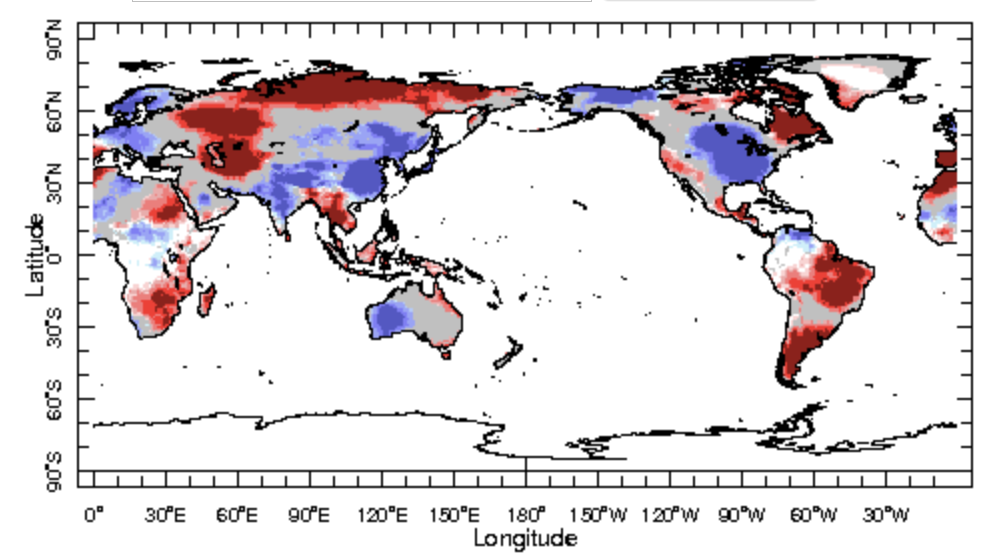 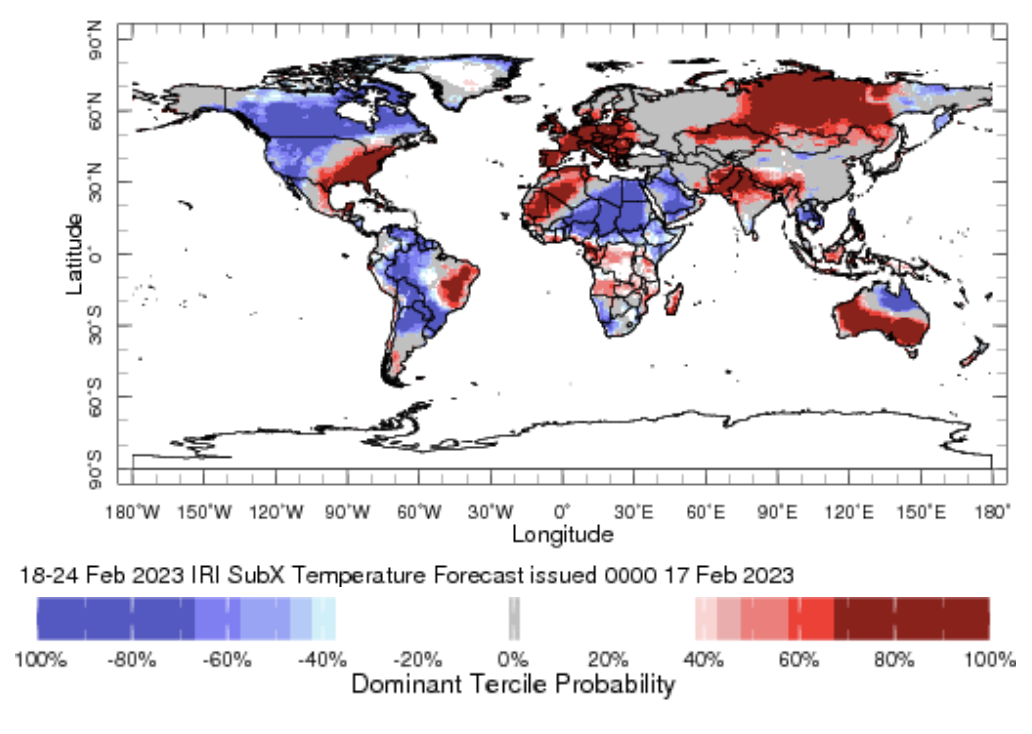 IRI Sub-seasonal Forecast : Near-Surface Temperature (week 2)
Forecast issue date: Apr. 21st
Week:2 : ( 29th Apr.-5th May.)
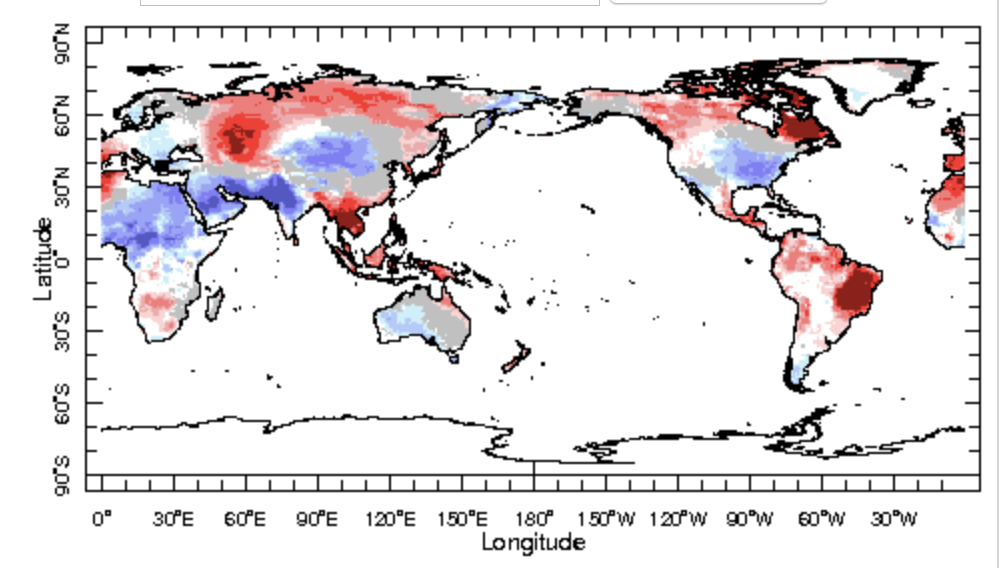 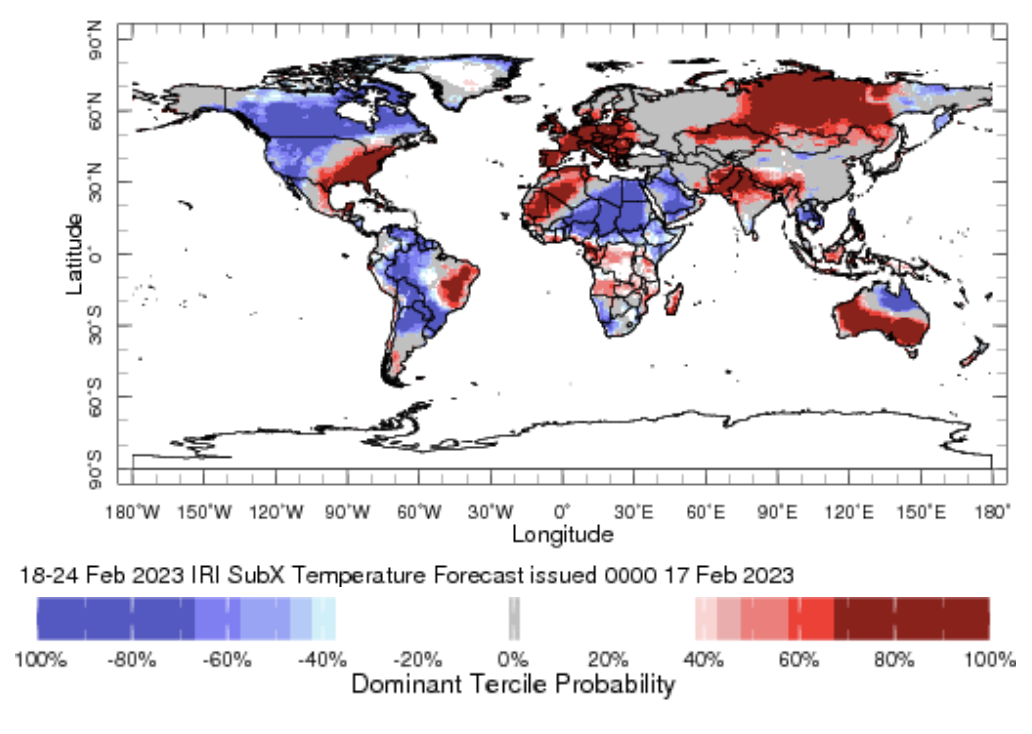 IRI Sub-seasonal Forecast : Near-Surface Temperature (week 3+4)
Forecast issue date: Apr. 21st
Week:3-4 : ( 6th May.-19th Mar.)
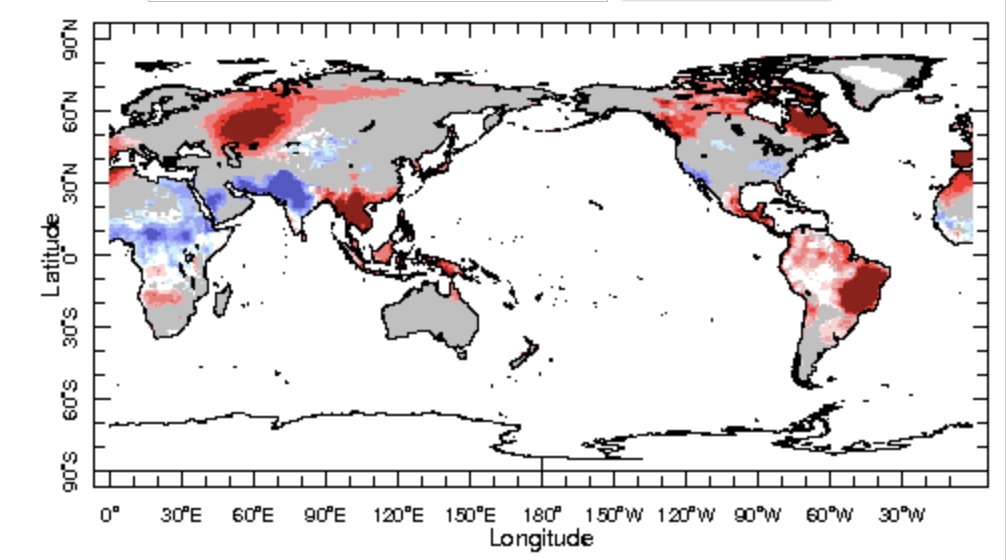 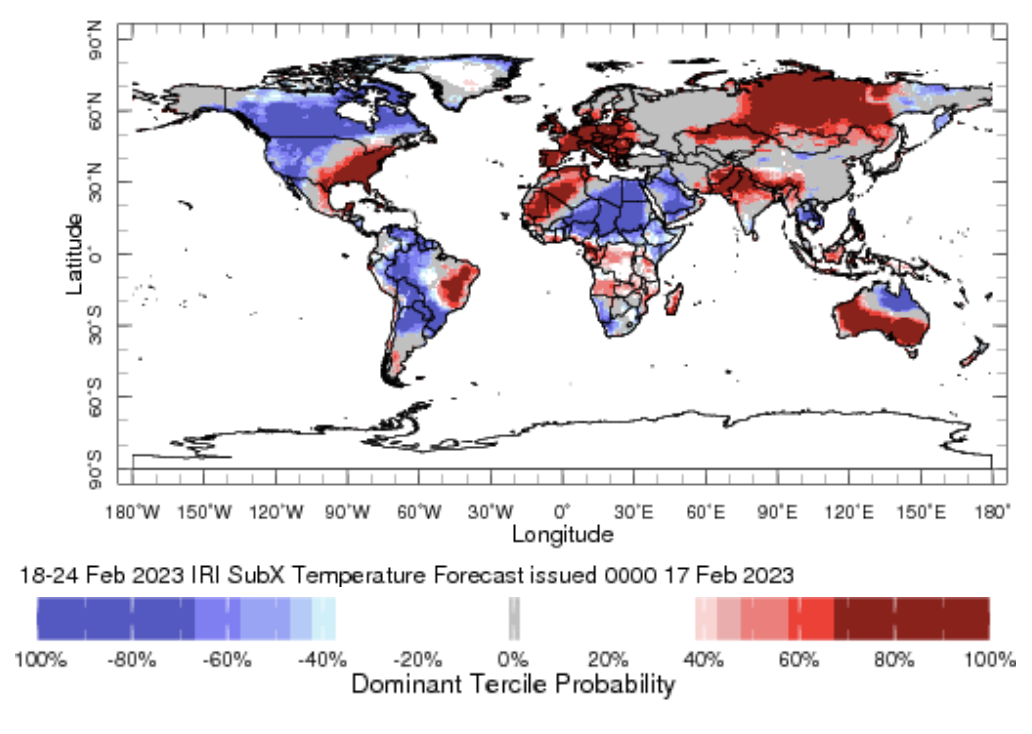 Summary
El Niño : Not a matter of if, but how strong?

Current active MJO related convection is ending in western pacific 

Another episode of MJO likely to be active in the Indian Ocean by the next week

MJO impacts, through its teleconnection are expect during coming weeks
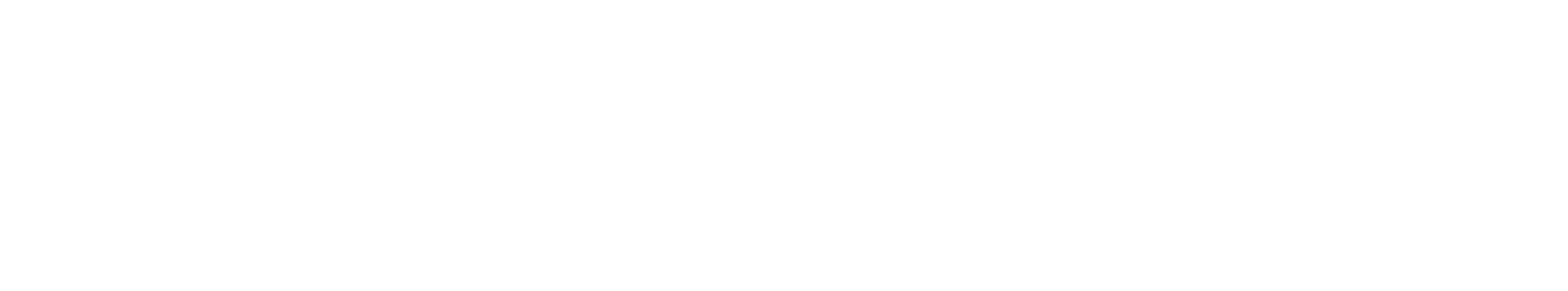 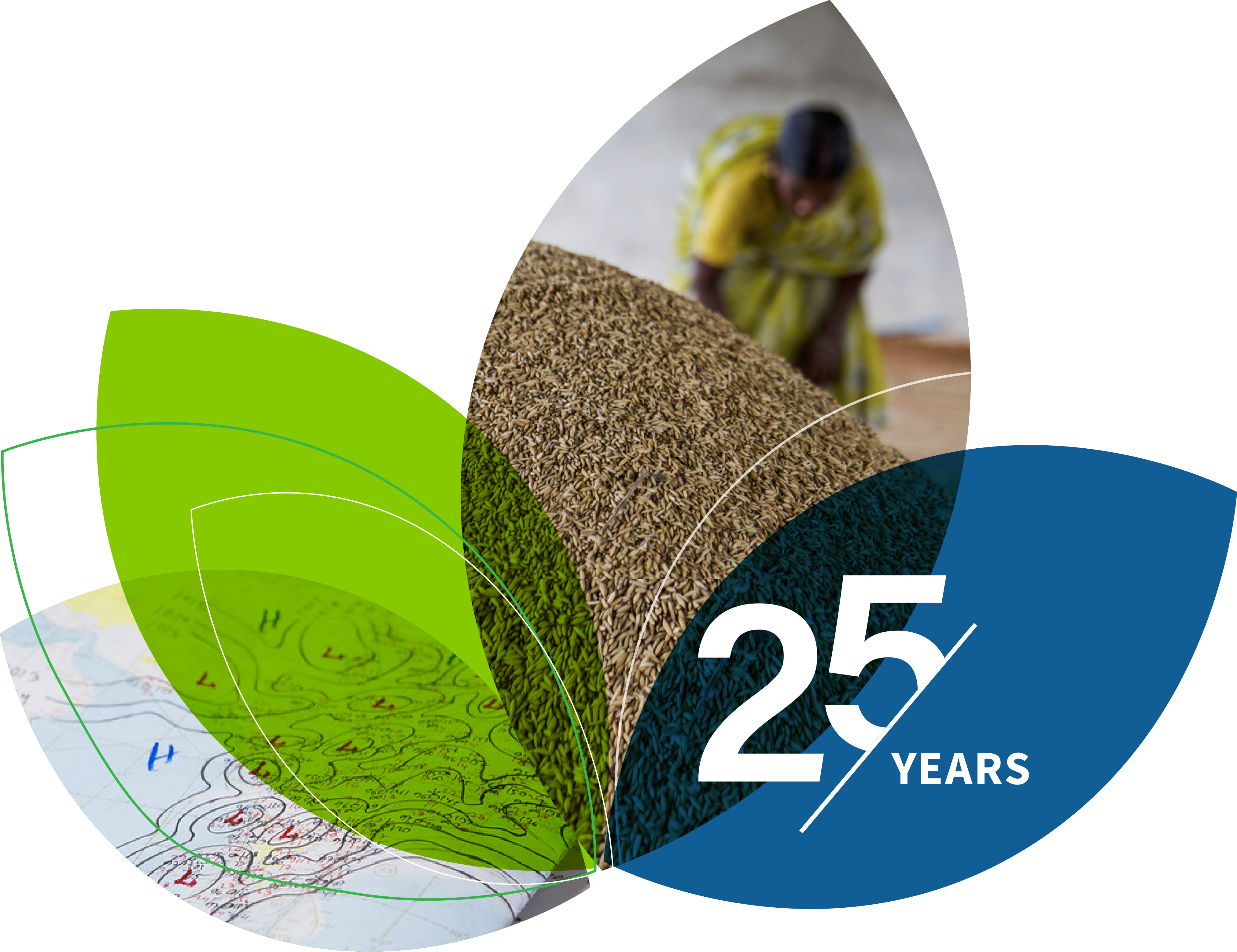 Thank You!
IRI-Sub-seasonal  probabilistic temperature forecast (issue date: Apr. 21st)
Week:3-4 : ( 6th May.-19th Mar.)
Week:1 : ( 22nd  -28th Apr.)
Week:2 : ( 29th Apr.-5th May.)
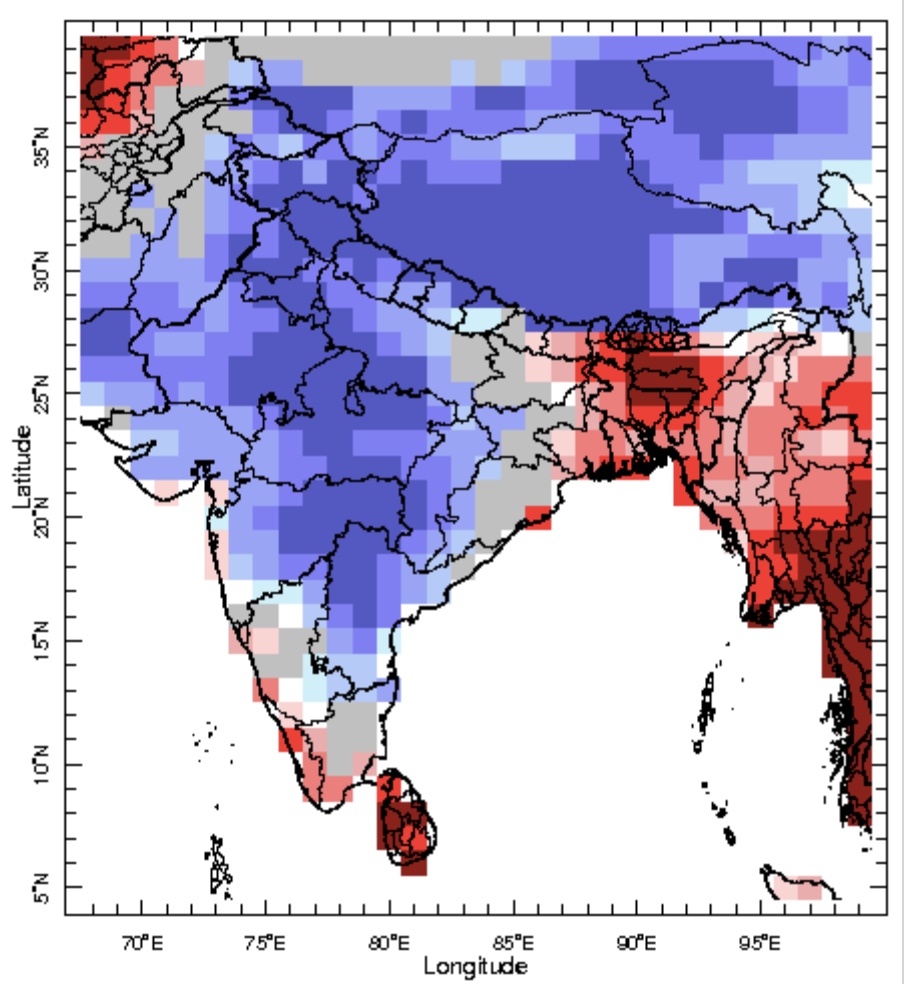 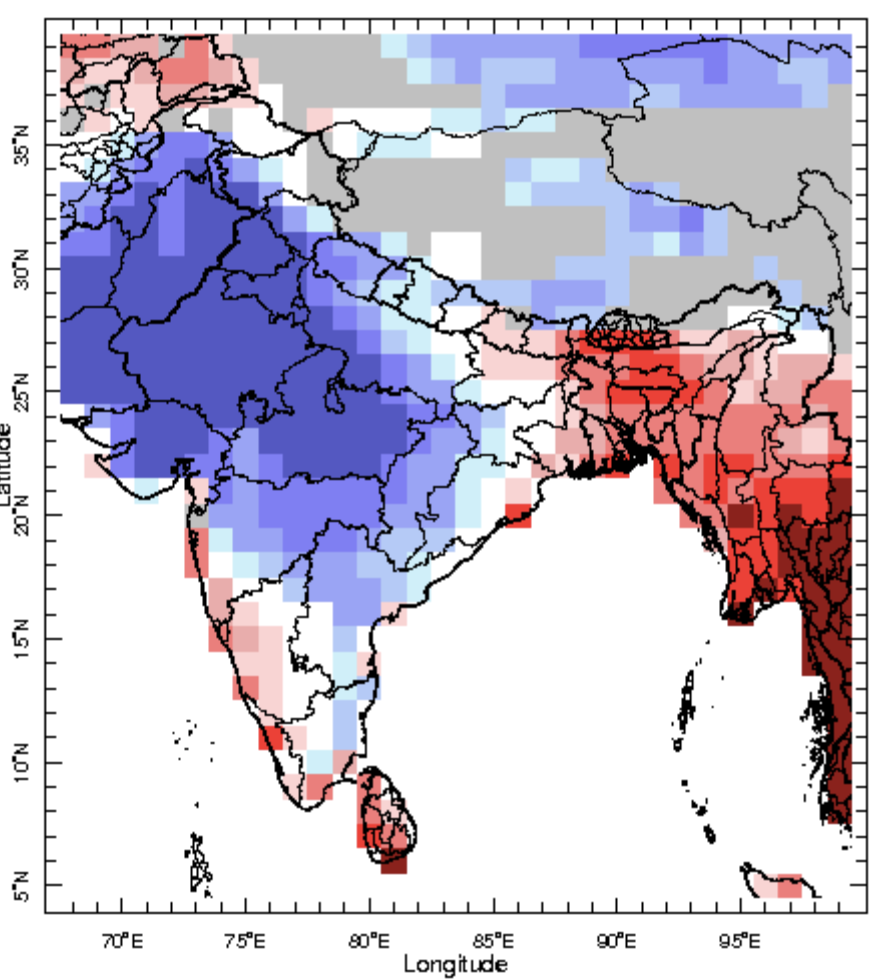 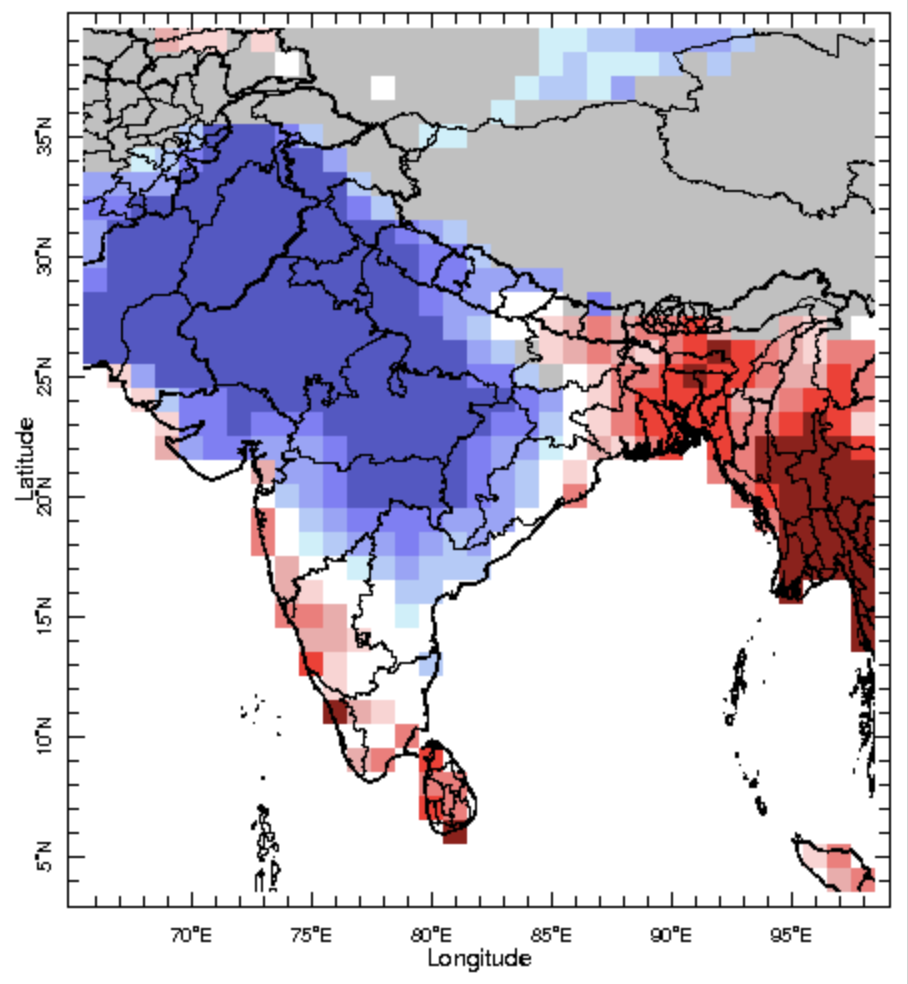 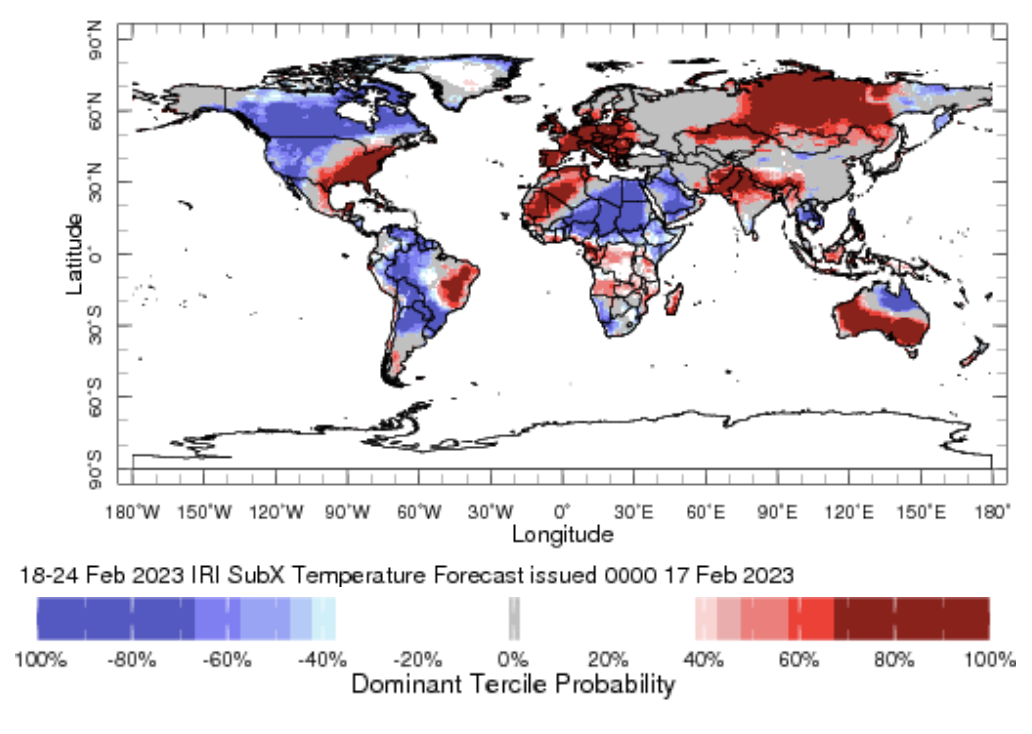 IRI-Sub-seasonal  probabilistic rainfall forecast (issue date: Apr. 21st)
Week:3-4 : ( 6th May.-19th Mar.)
Week:1 : ( 22nd  -28th Apr.)
Week:2 : ( 29th Apr.-5th May.)
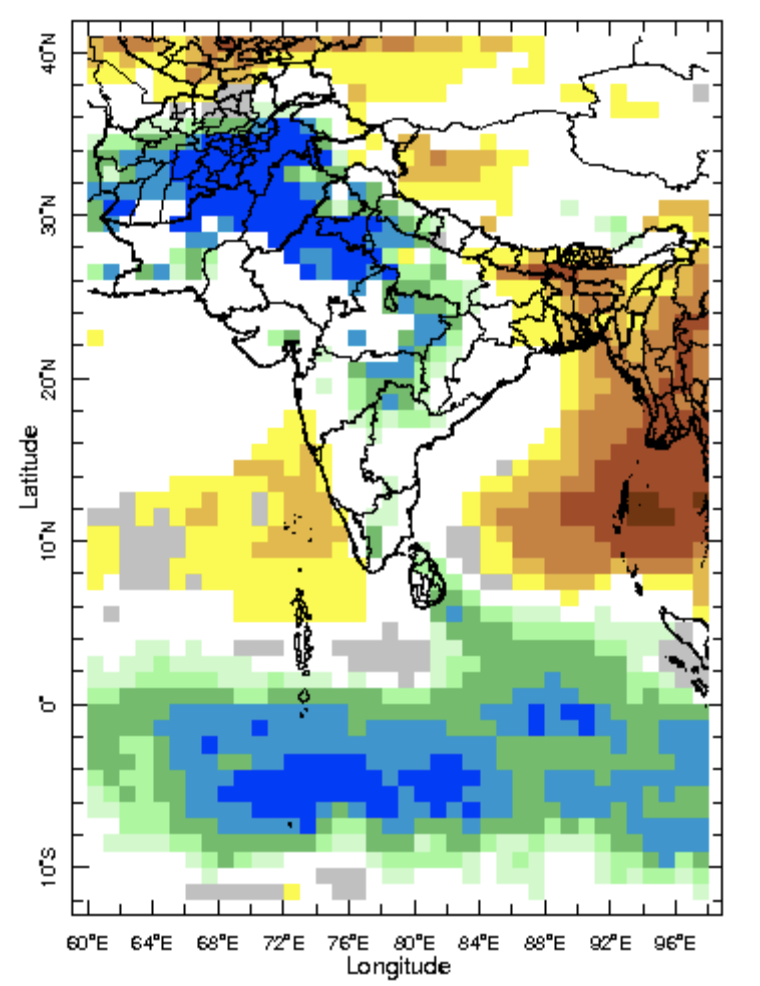 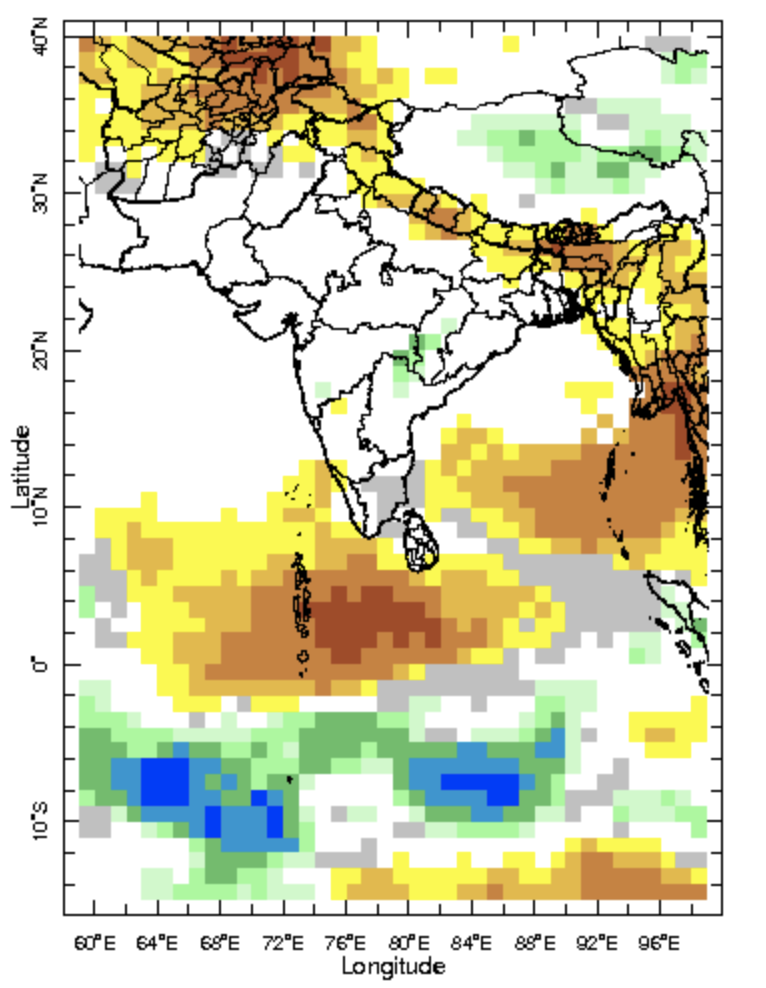 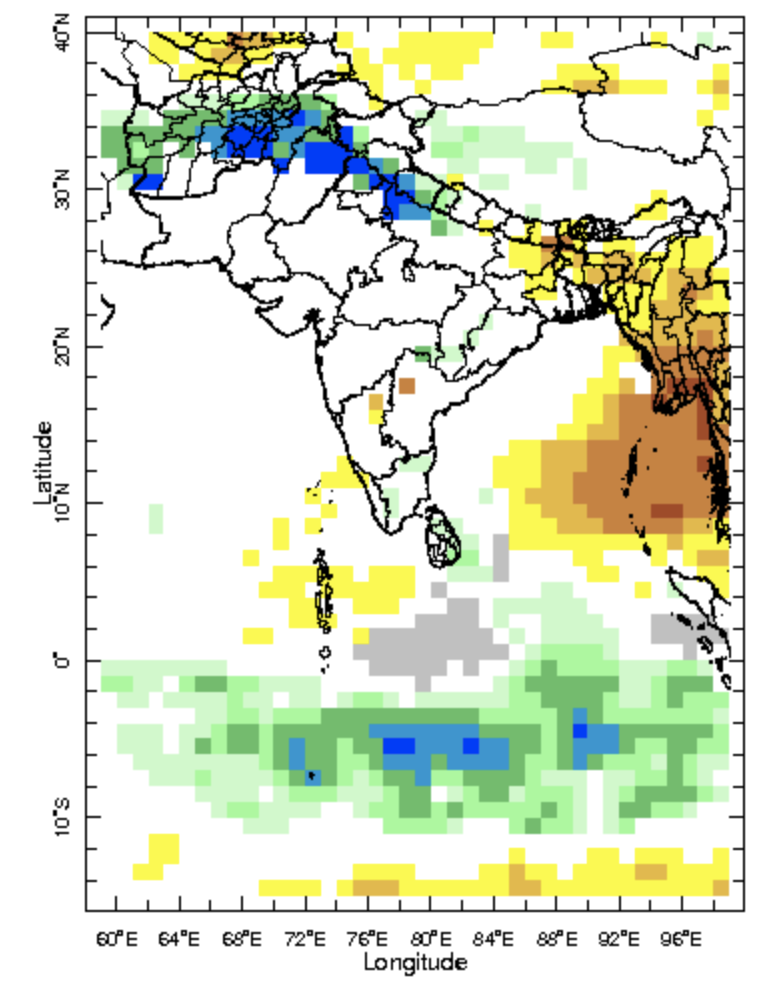